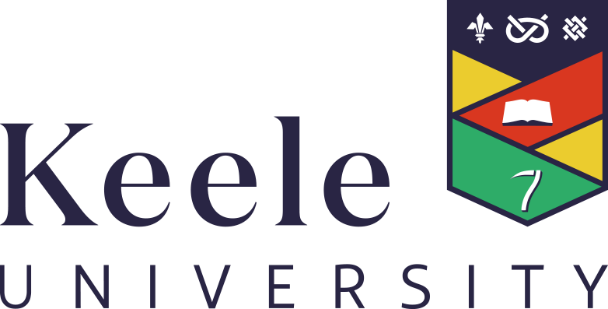 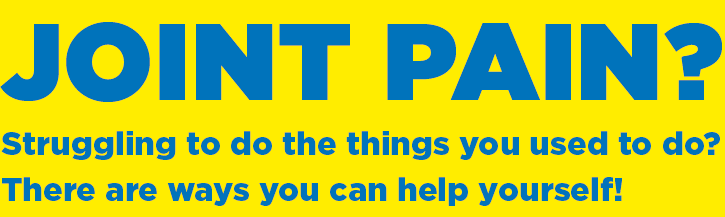 Have you been diagnosed with osteoarthritis? Do you have joint pain?

Did you know that {INSERT ORGANISATION} now offers a brand new {INSERT MODEL e.g Physio / nurse} led support service especially for you?
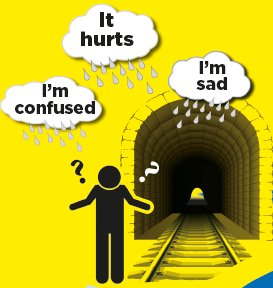 {Your logo here}
{Insert name of staff}
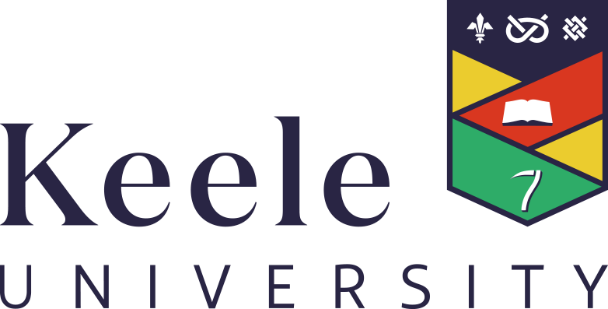 {INSERT job title, information} will be introducing this new support service for osteoarthritis on {INSERT Day of the week}
The service is based on research by Keele University and

Is specifically designed to support people with joint pain
Includes assessment, education, written information and management advice
Will help you to set achievable goals to work towards
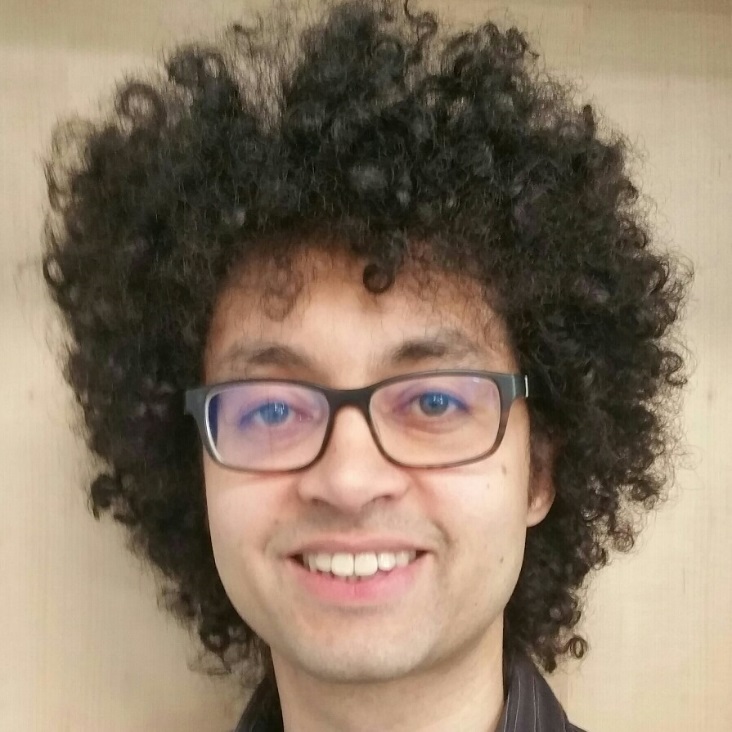 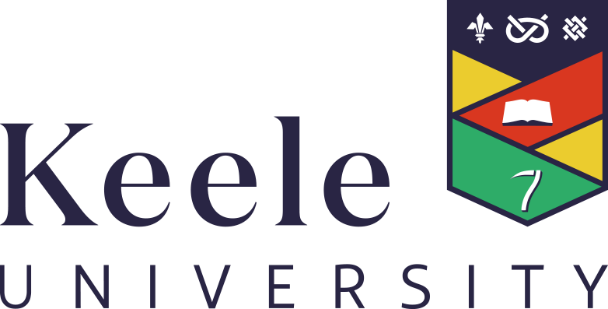 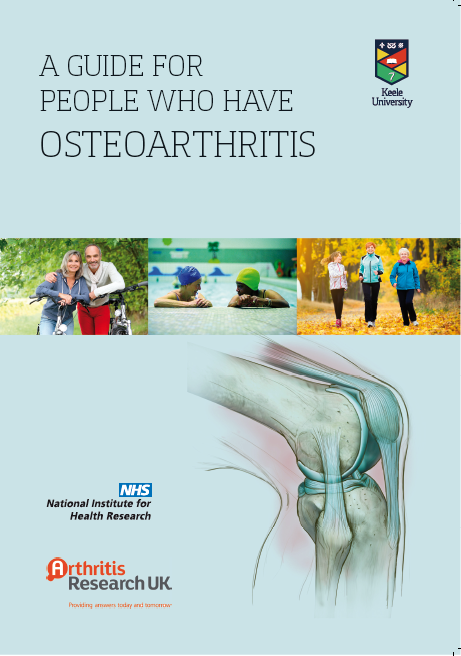 Guidebook
To help and support you, you will receive an osteoarthritis guidebook

Put together by patients, researchers, physios and doctors
Includes up to date advice on painkillers, exercises, coping tips and ideas to manage your pain
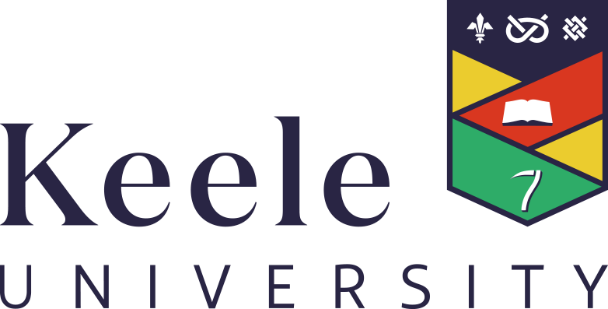 Ask your GP for more information
This service will be available {INSERT INFO}

Accessible by referral from your GP